ARD Interoperability
Surface Reflectance Quality, Equivalency and Consistency
Simon Oliver
Geoscience Australia
LSI-VC 14
Frascati, 10-12 October 2023
Overview
What is this?

Why are we so invested in this?

Steps to get there (in broad terms)

The best way to progress (which forum?)

Potential pitfalls / things to avoid

Discussion on options and way forward
What is this?
Concept briefed at ARD23 Workshop and WGCV June 23 and paper circulated for comment.

Direct-source consistent, equivalent, high quality surface reflectance from space agencies, commercial space companies and value-adders.

Avoid reprocessing currently required to achieve measurand (physical quantity being measured) interoperability.

Evolution / next step and builds upon CEOS-ARD.
What is this?
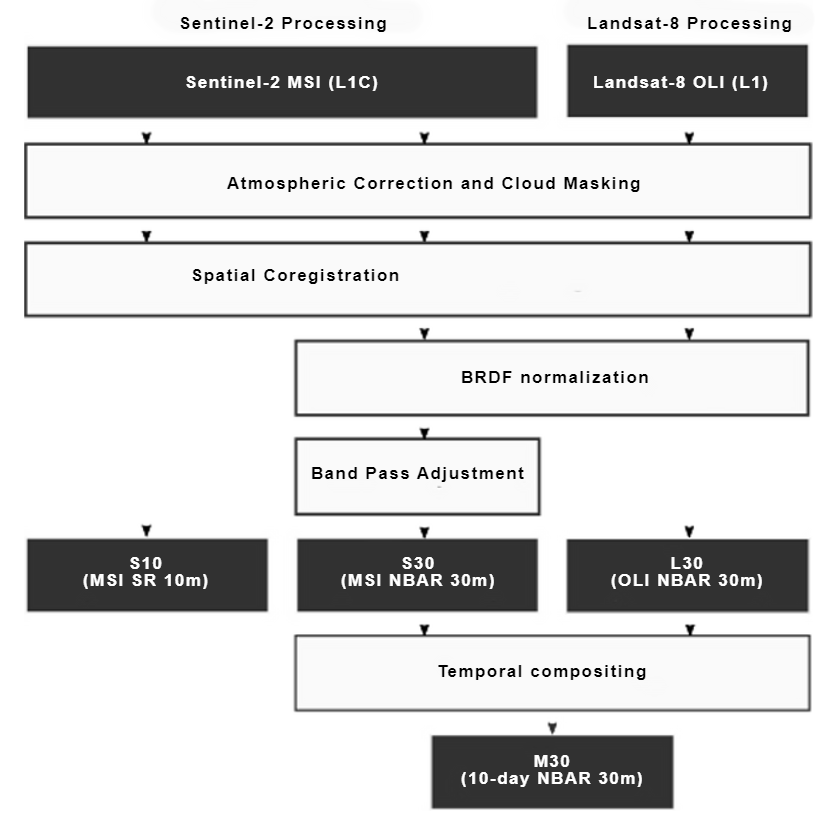 "Quality Goal" 
 for the community
Proprietary value-add
Harmonization
Homogenization
NASA HLS https://hls.gsfc.nasa.gov/algorithms/
Why are we so invested in this?
Several organisations currently maintain pipelines for production of Surface Reflectance from Landsat and Sentinel-2 mission data. ​
NASA HLS, ESA Sen2Like, others..
Direct-source of ARD allows for:​
Reduced duplication of effort.​
Cost savings.​
Increased global applicability of algorithms -> rather than having them tuned to particular flavours of surface reflectance.​
Consistent time-series across sensors and providers.​
Steps towards harmonisation/homogenisation​
Focuses efforts on supporting space agencies to optimise their products​
Focuses efforts on value-adding with a common baseline measurand.​
Other benefits...​
 ​
Why are we so invested in this?
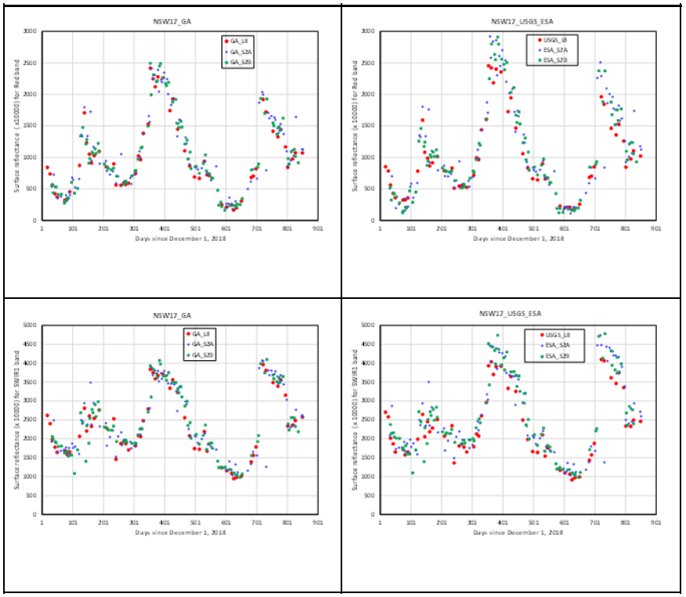 Consistent approaches leads to equivalent surface reflectance measurands and yields better results from multi-sensor analyses.​
Time-series consistency with common methods and inputs
Common methods
Agency-specific approaches
Steps to get there
What's the best way to progress this?
CEOS LSI VC Pilot?
Pros: Existing community of practice and the originators of CEOS ARD.
Cons: Expertise for pilot would likely need to come from outside LSI VC.
ARD Standard Working Group / ISO / OGC?
Pros: Contributes to current movement to solidify ARD as a specification.
Cons: Slow, much more work ahead of this specific aspect of ARD.
Journal article
Pros: Creates a seminal reference for future work on this topic.
Cons: Slow uptake / incomplete guidance from scientific focus.
CEOS-ARD Framework Expansion / Advisory Note?
Potential pitfalls / things to avoid
Divided expert opinion ("Do it my way.")​

Avoid this by being non-specific in terms of what brand of tool or input to use, and instead focus on requirements.​

Focus on specifics at the cost of the bigger picture in the short-term.​

Avoid this through focus on tangible outputs vs technical minutia .
Discussion on next steps
Document expressions of interest received so far
Thank you